Learning aim B
B: Explore scriptwriting formats and conventions for media 
products & the conventions of scripts for media products

Task 1 a. – f.
What to do…
Choose examples of the screenplays up loaded to GOL, from 4 different mediums- film, television, radio and gaming. 

Screenshot 2 or 3 pages from each and put them in the relevant section of the PowerPoint.

Begin to annotate around the screenplay page example. Try to use as many of the terminology examples (from the next slide) as possible.
Criteria to cover for each example (where relevant)
- a. use of standard font, page layout, use of abbreviations and generic terminology, page headers and footers, page numbering, colour coding and style.

- b. Script considerations for different genres –entertainment and factual programming.

- c. Style of script – house styles, signposting, in and out cues, tone and mode of address.

- d. Compliance with guidelines distributed by broadcasting corporations or organisations.

e. Technical Information required in a script- camera, editing, sound, mise en scene etc.

- f. And finally, branching dialogue for gaming
2 - 3 slides per different type of script, should be sufficient to
achieve desired criteria.
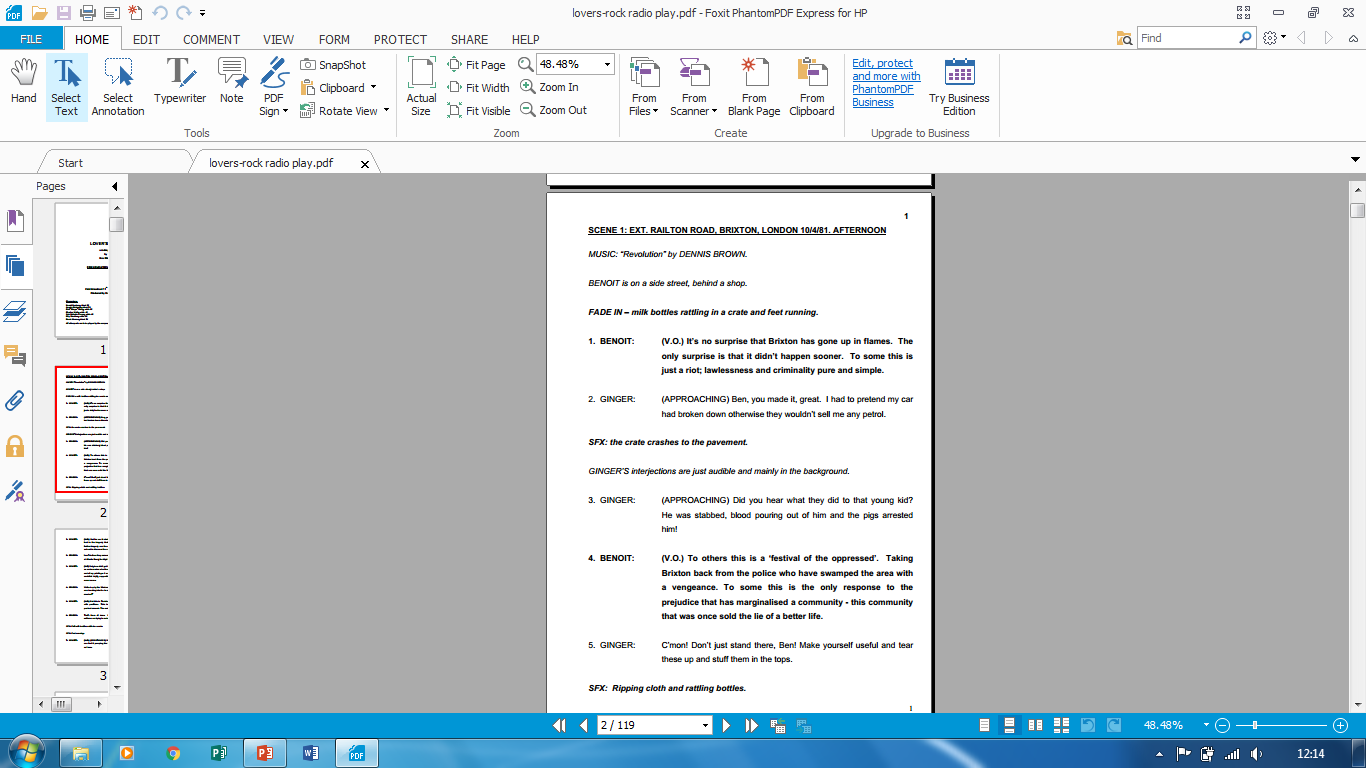 Page number and header
Slugline with scene number
exterior information (signposting), 
brief location given, specific date
and time of day.
Sound FX and particularly music
important as this is a radio play
and as the context is the 1984
Brixton riots. No editing 
IN or OUT cues included. 

This radio play is from the 
Drama genre.

Adult content in radio play would
need to adhere BBC Guidelines
and Ofcom.
Characters’ dialogue are
each numbered to make it easier
for the actors to follow and to edit
when making changes.
Font looks modern, different to screenplay
Courier New. This is Sans-Serif
such as Arial or Calibri. Layout, margins narrow.

Potentially BBC house style for Radio
Dramas.
V.O. is an abbreviation of
Voice Over. SFX is an abbreviation of 
Sound Effects.
Using abbreviations is beneficial as it 
Is quick to do and doesn’t take up too
Much space on the page.
Radio
[Speaker Notes: Example slide.]
Film
Film
Film
Television
Television
Television
Radio
Radio
Gaming (Video game)
Gaming (Video game)
Support copy – continuity links for Live Broadcasts
Finally, write a short paragraph explaining what ‘Continuity Links for Live Broadcasts’ mean. The images to the right are a clue.
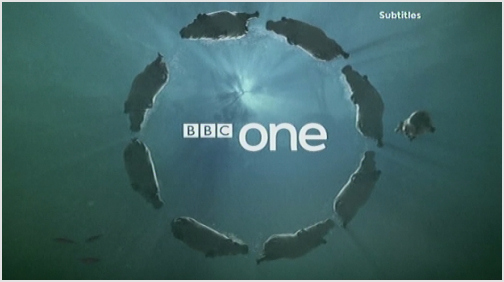 Write text here…
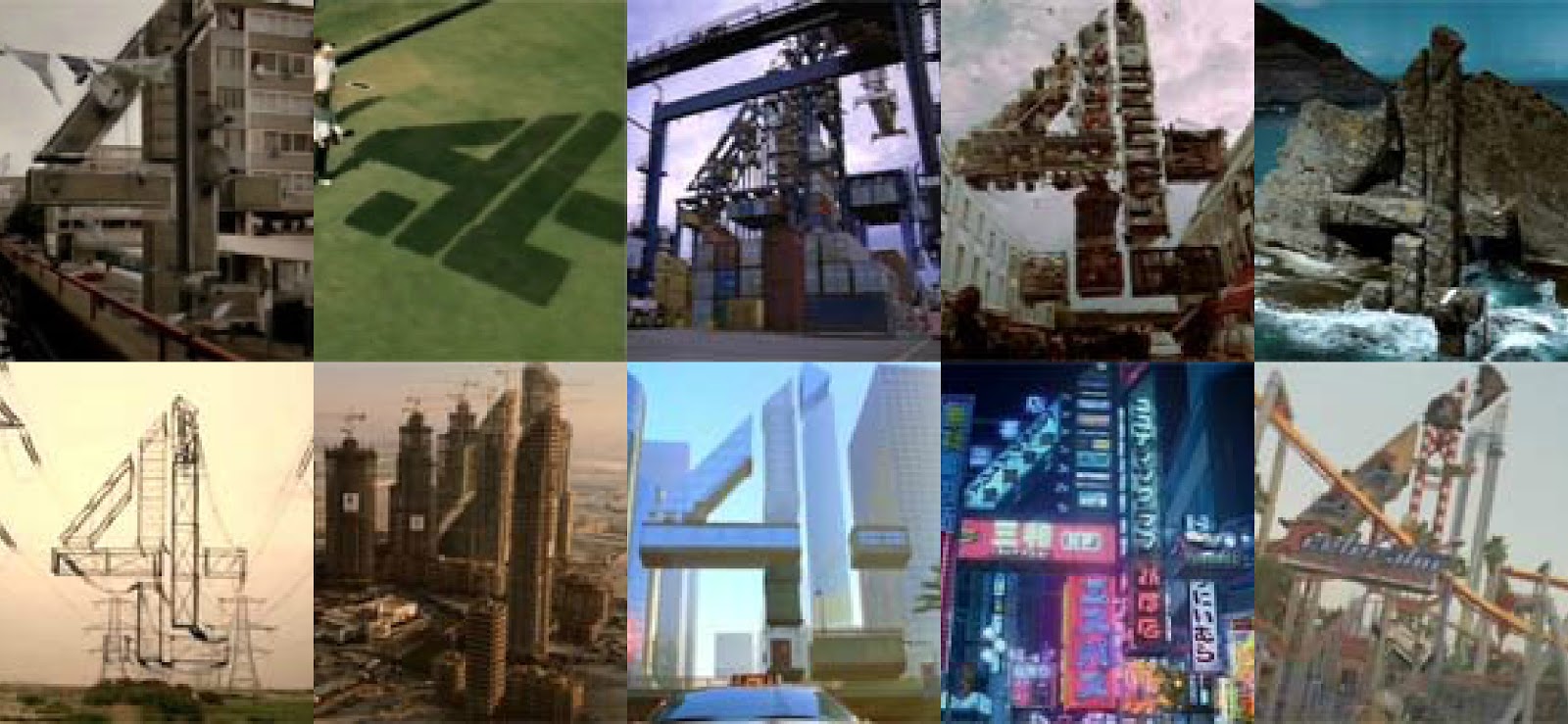